Unlock Your Future Success: Explore Study Opportunities in Latvia
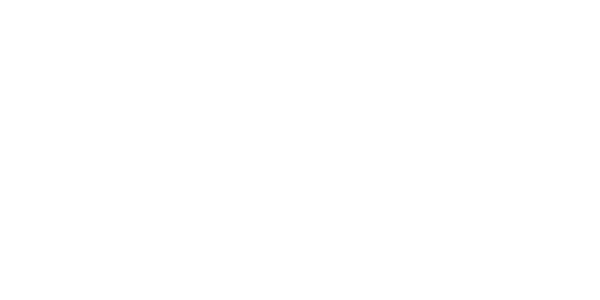 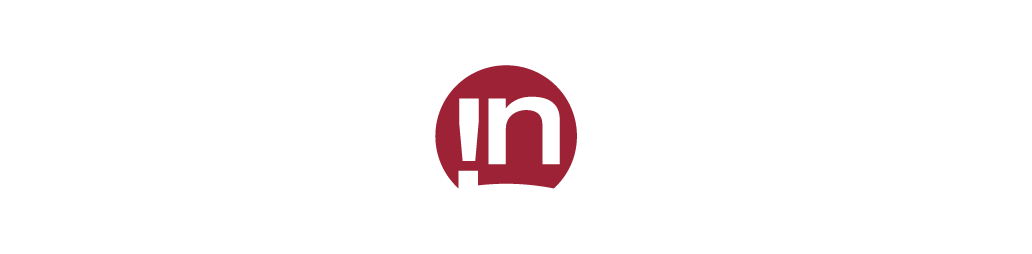 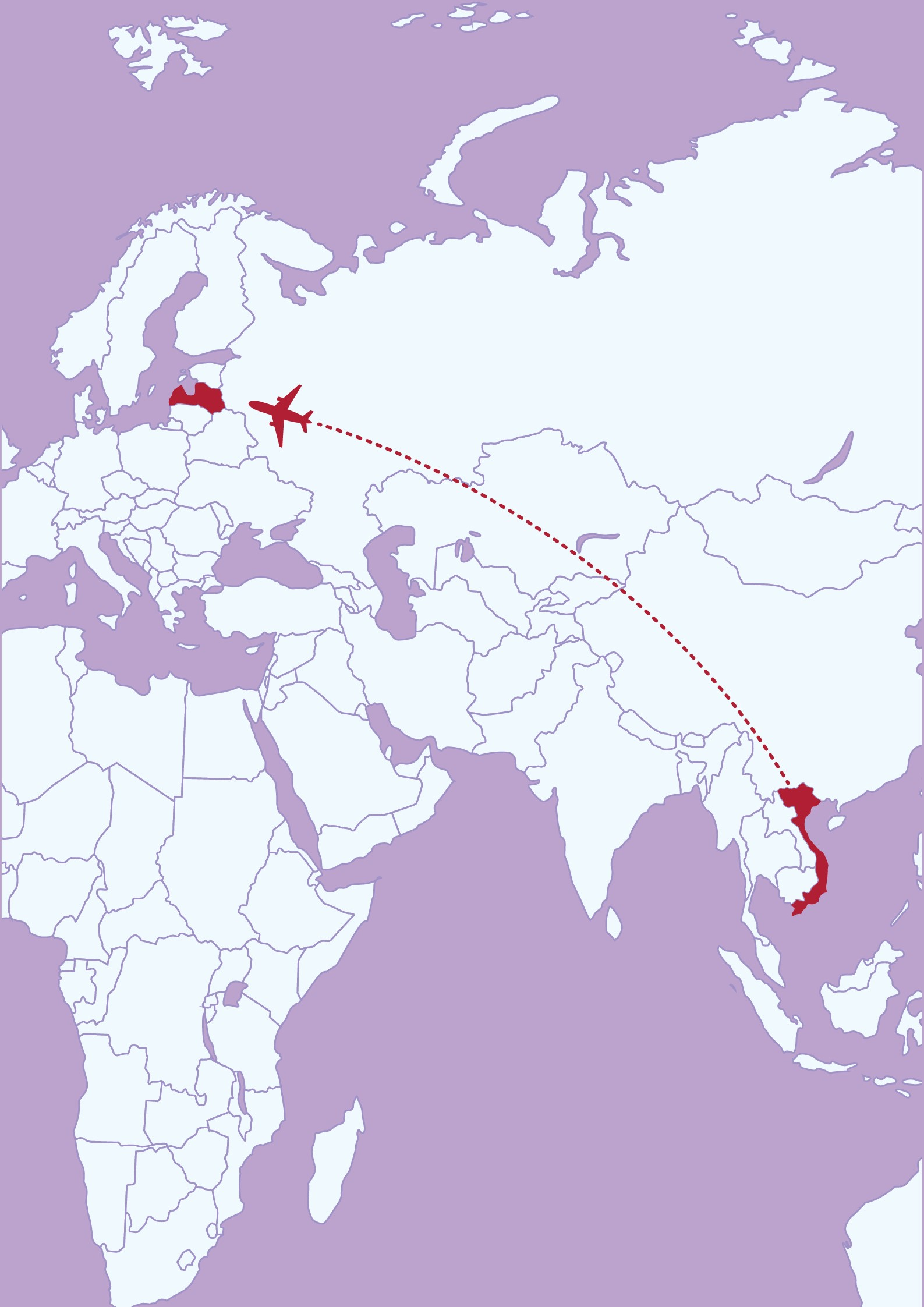 Latvia
Population 1,9 million
Currency EURO
Language – Latvian
EU, NATO, EEA

#1 most startup friendly country in the world
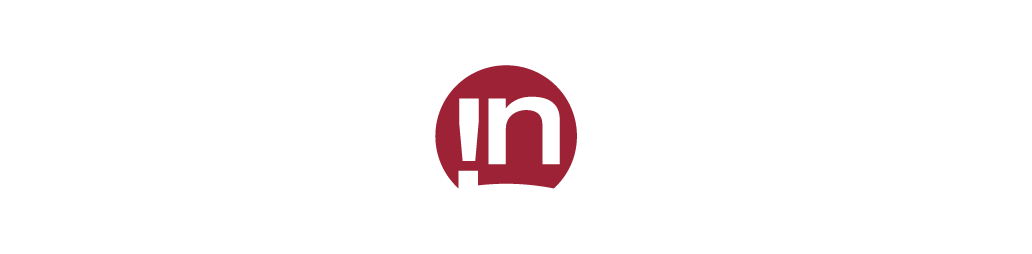 National initiative managed by the VIAA in partnership with the Ministry of Education and Science

National guide to higher education

Administrator of state scholarships for foreigners
Tailored Education
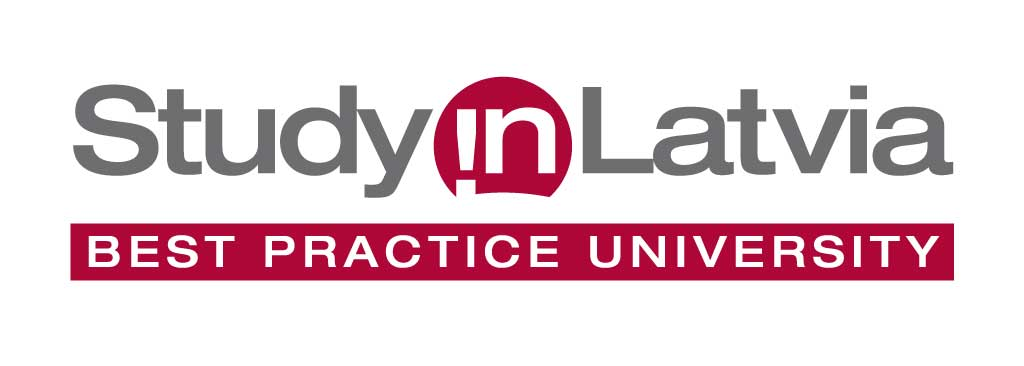 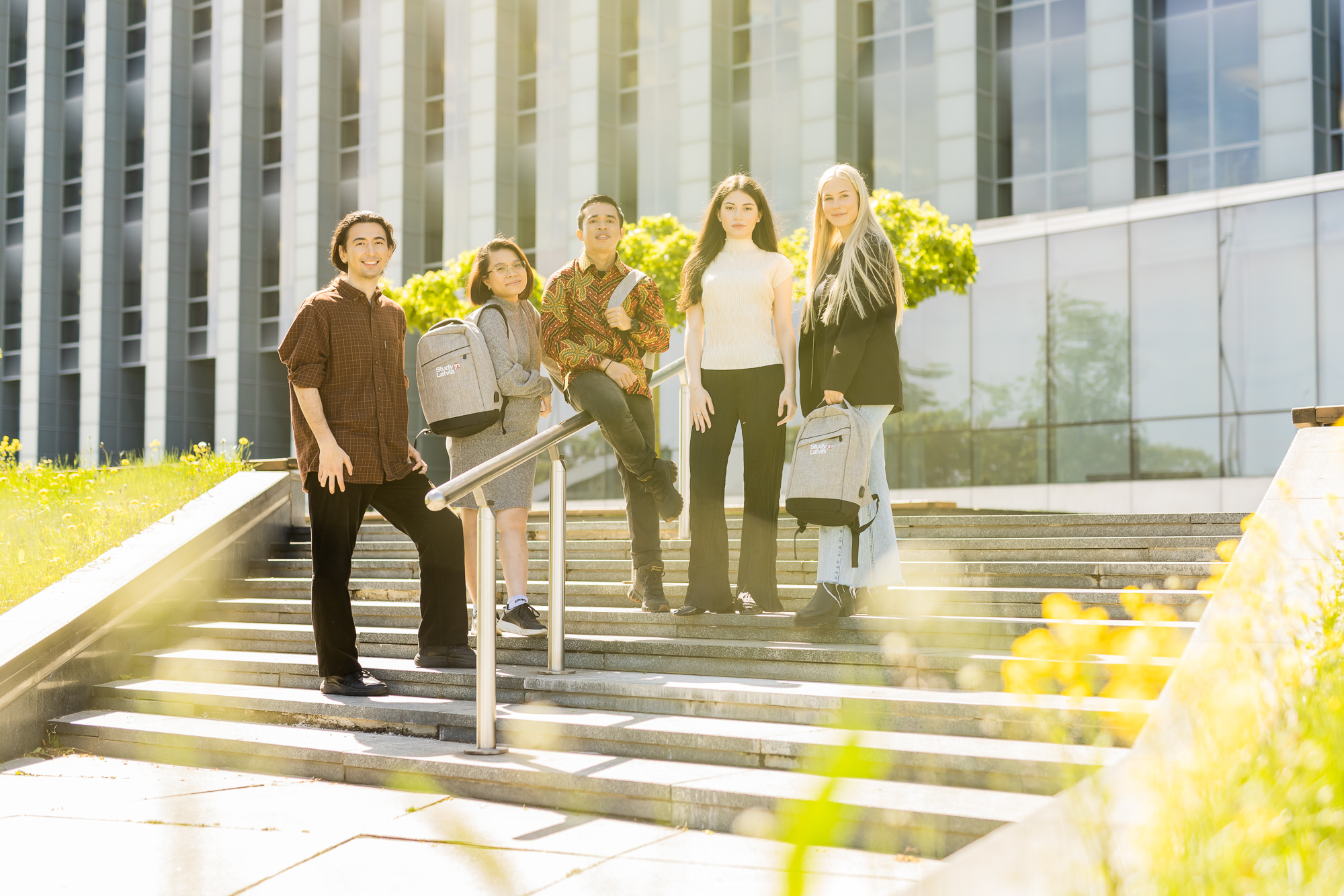 International students
10 653 International students 14,6%
115 different nationalities, the top:
India
Uzbekistan
Sweden
Ukraine
Germany
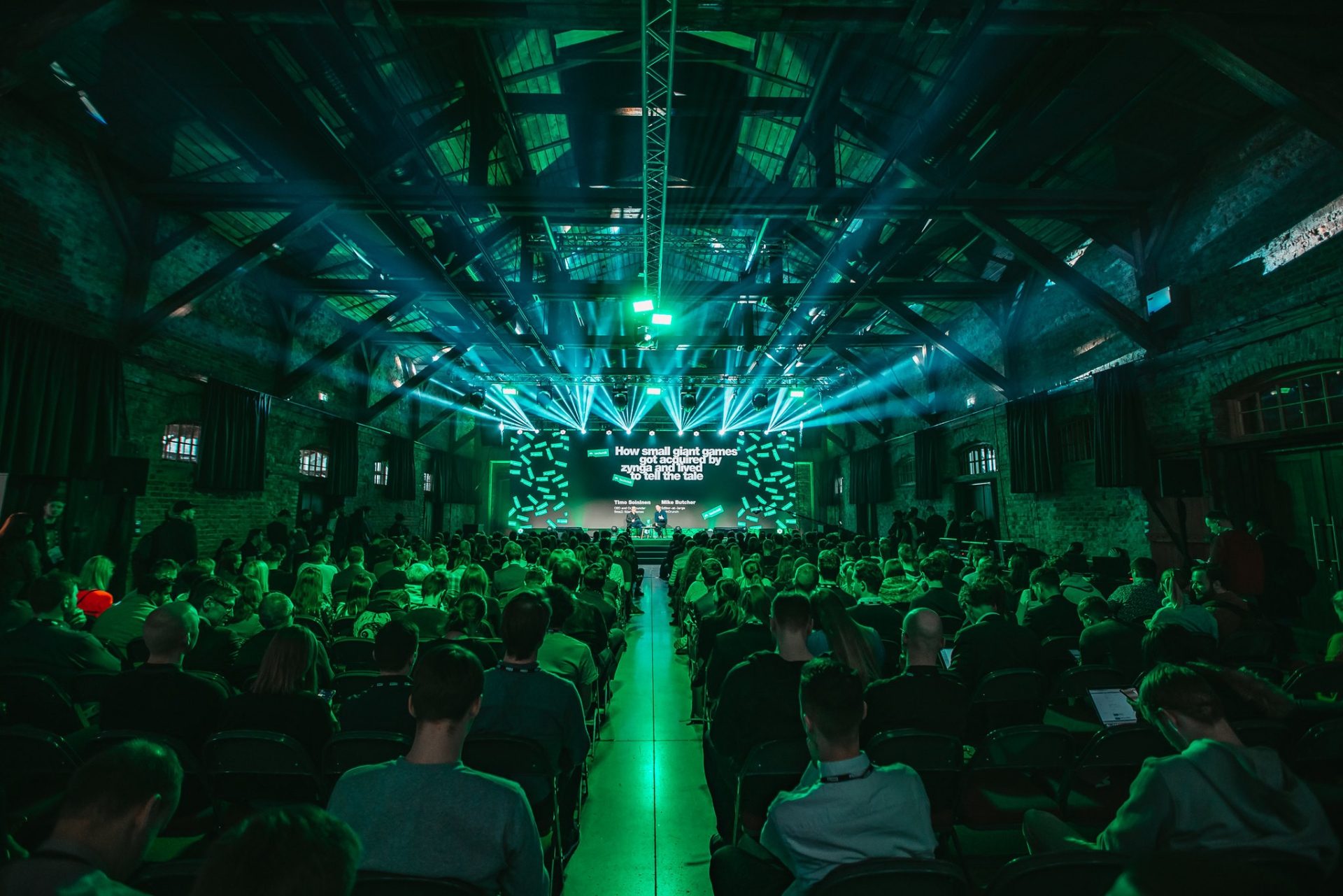 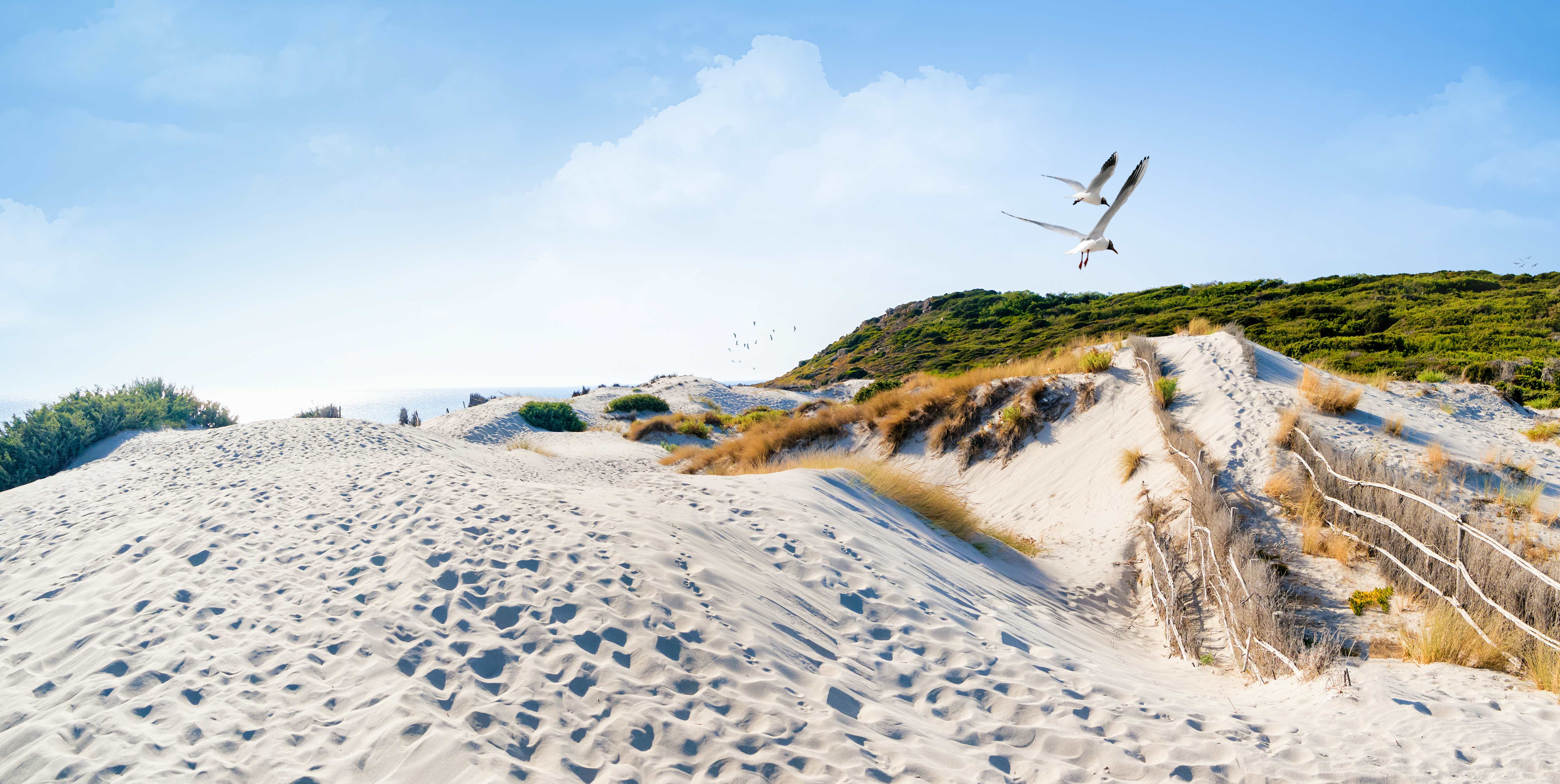 Buzz
Peace & Quiet
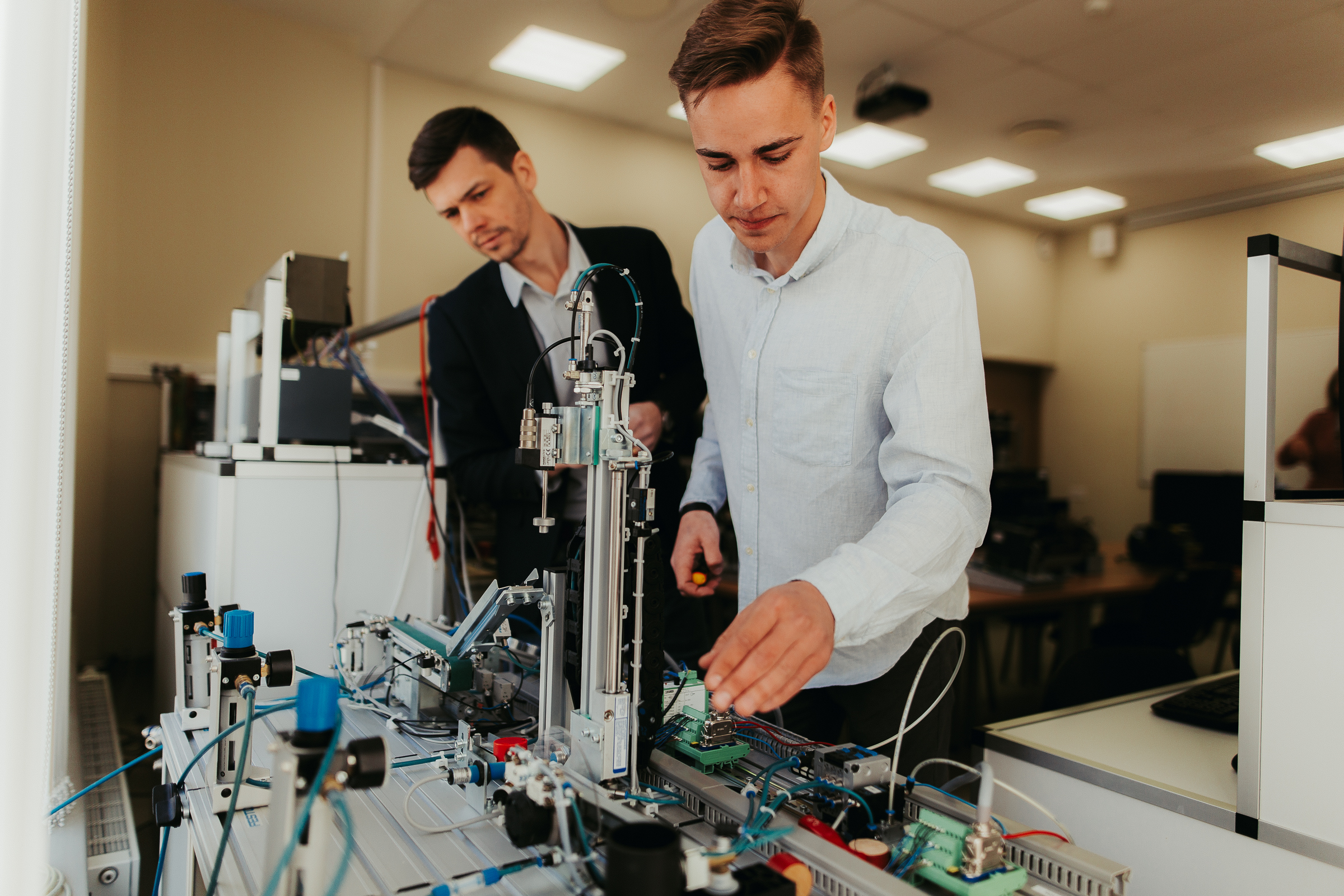 Personalised approach
Individual consultations with professors
University and industry partnerships
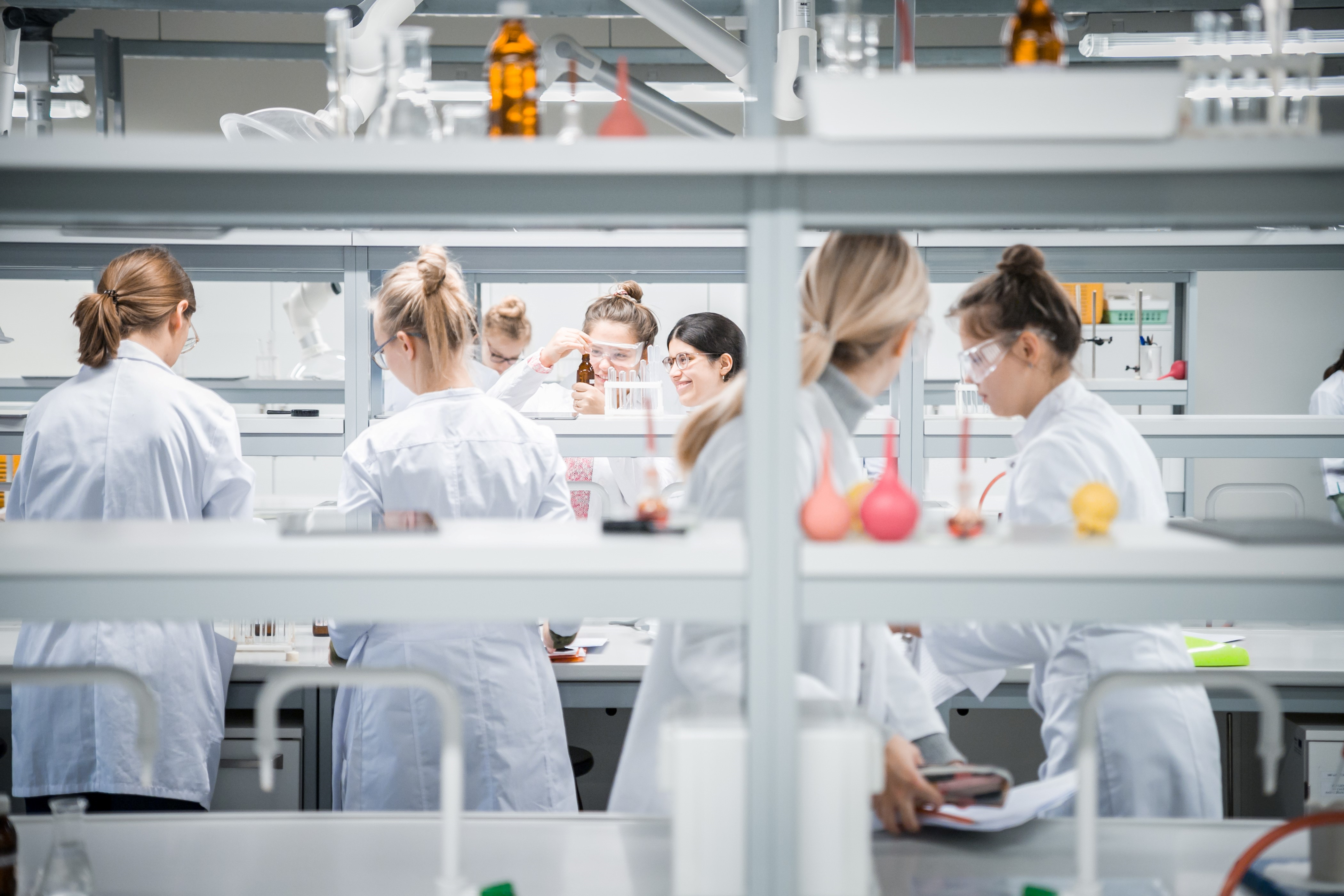 Modern facilities
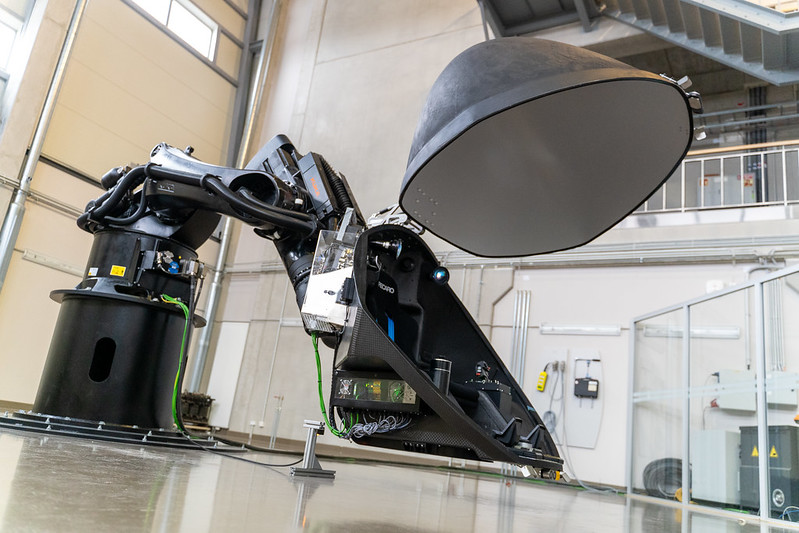 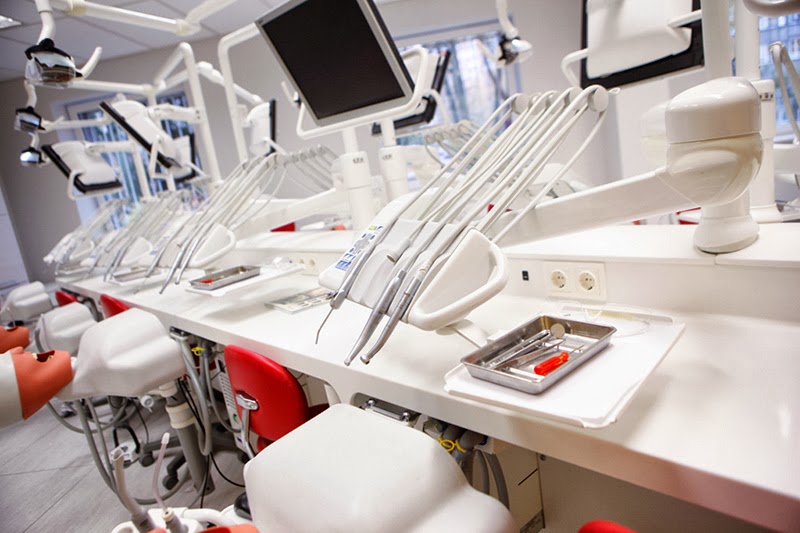 Admissions 2x a year
Autumn admissions
(September intake)

Application deadline – around the beginning of June
Winter admissions
(February intake)

Application deadline –beginning of November to mid-October
Unlock Your Career Potential
Work while studying
Erasmus+
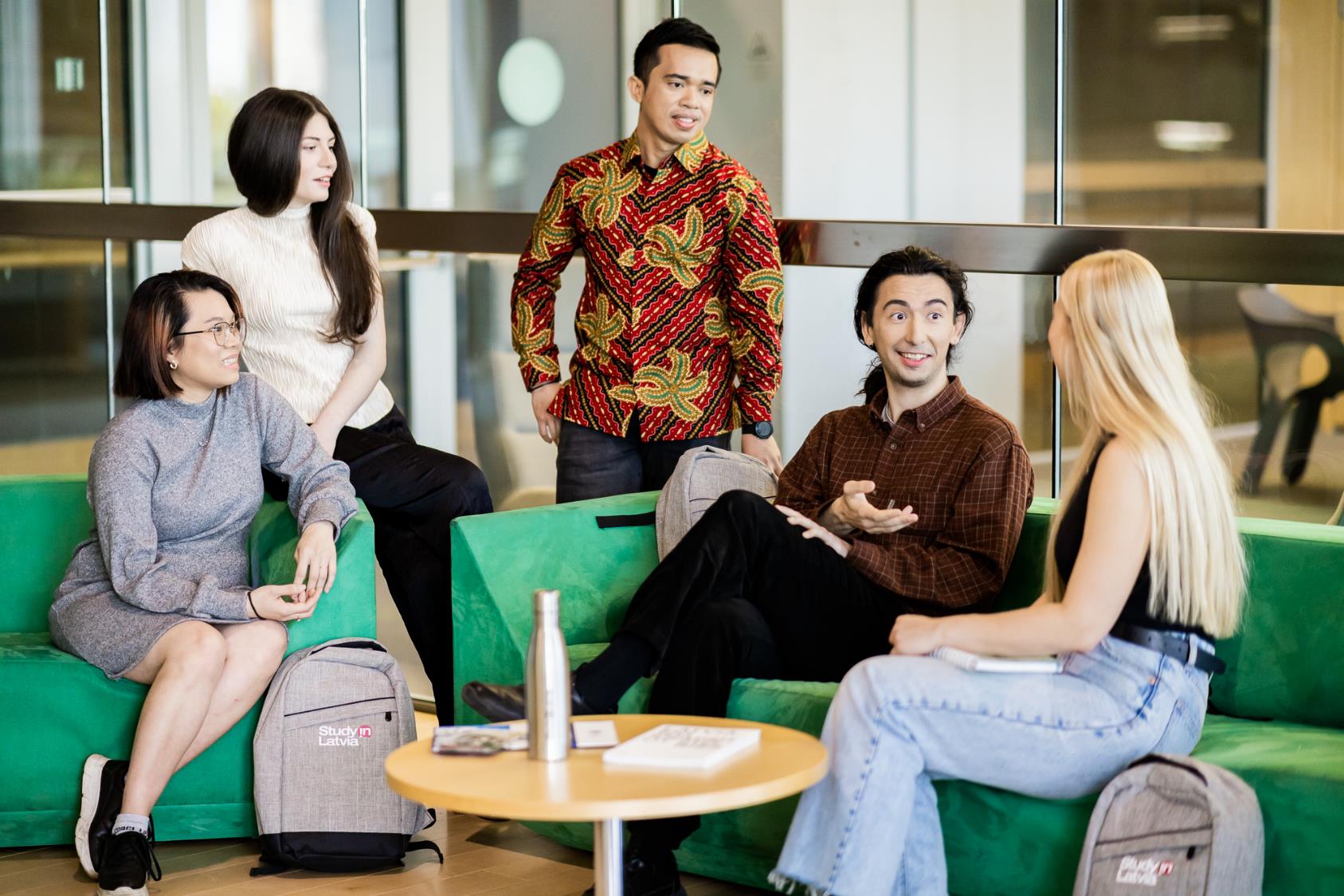 Study mobility 3-12 months
Traineeship mobility 2-12 months
Recent graduate mobility 2-12 months
Combine various mobility activities for up to 12 months per study cycle!
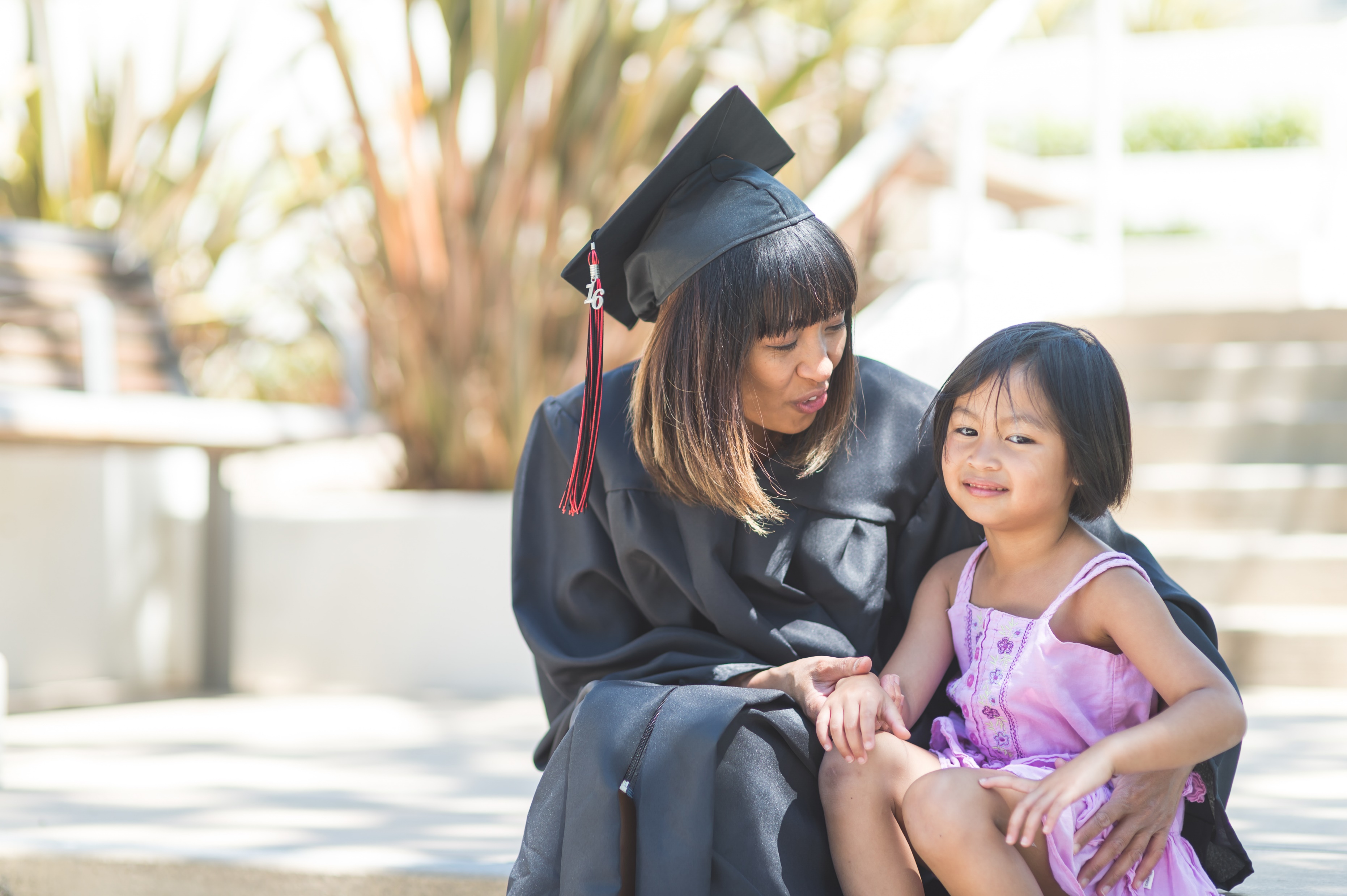 After graduation
Extend your residence permit:
Bachelor – by 4 months 
Masters and PhD – by 4-9 months
Work after graduation
40% of international graduates stay to work in Latvia
+10 000 ICT specialists
+6 000 STEM graduates 
Average salary € 1 549 per month (€ 2 512 ICT per month)
Navigating Finances & Practicalities
Tuition fees
Living costs
Average monthly living expenses 
€700 – €800
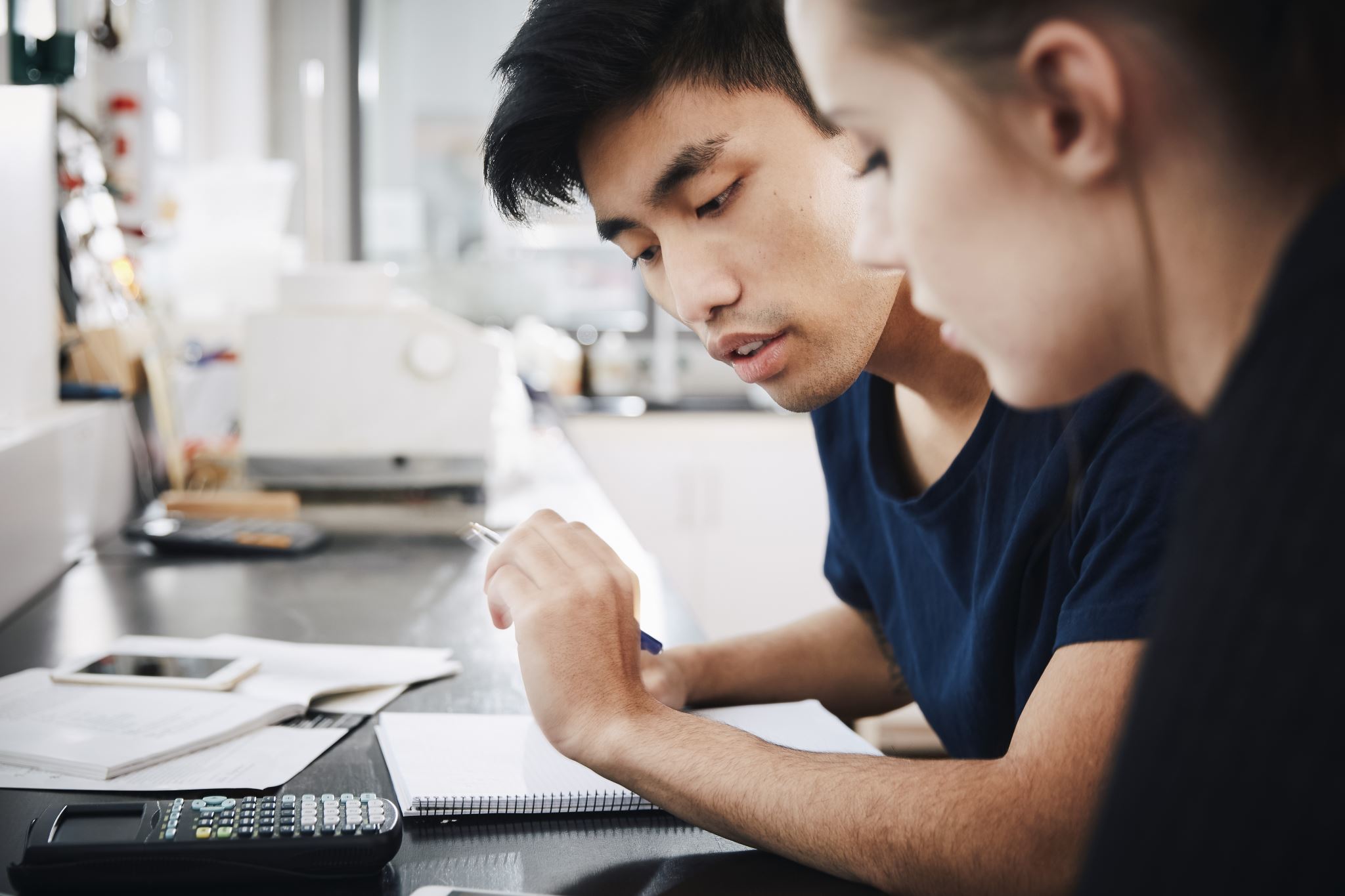 Scholarships
For studies & summer schools
For nationals of 30+ countries
Annual call for applications: February 1 to April 1
Study Scholarships
Find & contact us
studyinlatvia@
viaa.gov.lv
Studyinlatvia
studyinlatviaLV
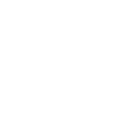 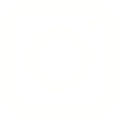 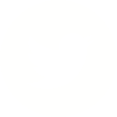 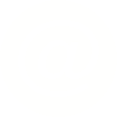 @StudyLatvia